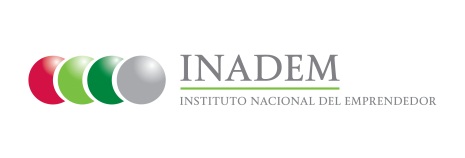 Tasa de variación de los recursos asignados por el INADEM a proyectos de mejora regulatoria
Indicador
Nivel: Componente
Mide la tasa de variación de los recursos asignados por el INADEM a proyectos de mejora regulatoria en un año respecto a otro
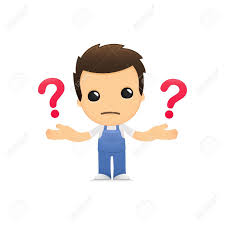 Variables para su medición
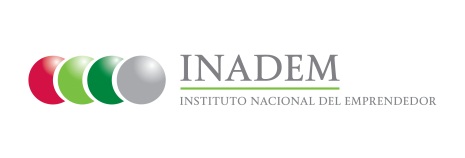 Meta 2016 y avance alcanzado
Medios de verificación

proyectos apoyados a través de la convocatoria 1.5 Obtención de apoyos para proyectos de Mejora Regulatoria
Proyectos apoyados a través de los convenios de coordinación con las entidades federativas